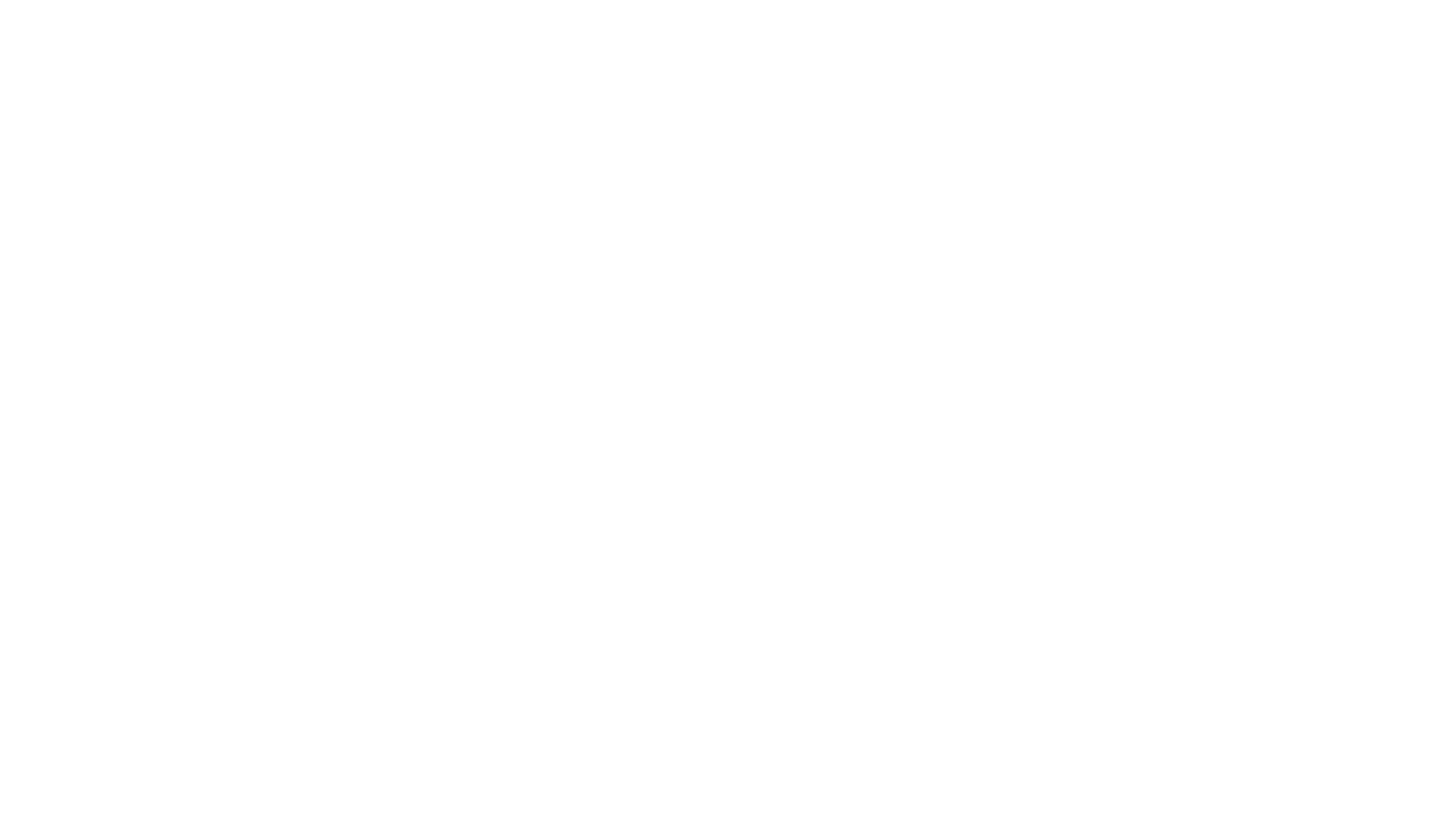 Collegiality and Leadership, The Role of Academic Senates as Agents of Change
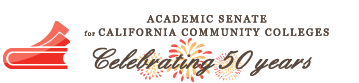 John Stanskas, ASCCC President
Kelly Fowler, CCCCIO President


Spring Plenary Session, April 11, 2019
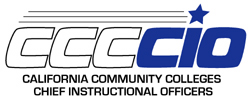 Overview
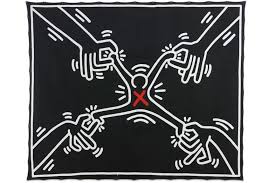 Ed Code, Title 5, Standing Orders

Consultation Council

The Role of 5C

Collaboration to Influence Change
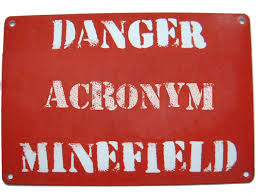 Ed Code, Title 5 Regulations, Standing Orders
(a) An Academic Senate for the California Community Colleges has been established through ratification by local academic senates so that the community college faculty may have a formal and effective procedure for participating in the formation of state policies on academic and professional matters.
(b) The Board of Governors recognizes the Academic Senate of the California Community Colleges as the representative of community college academic senates before the Board of Governors and Chancellor's Office.
Title 5 §53206 – Academic Senate for California Community Colleges
Role of the ASCCC
Academic Senate and Board of Governors
The Law—Education Code
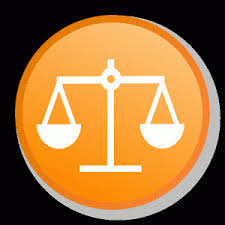 Board of Governors shall establish "minimum standards" and local governing boards shall "establish procedures not inconsistent" with those standards to ensure the following:

Faculty, staff and students the right to participate effectively in district and college governance

The right of academic senates to assume primary responsibility for making recommendations in the areas of curriculum and academic standards. 	

Education Code Sections 70901 and 70902
[Speaker Notes: Note—academic senates, not faculty.  It is the AS when not specifically naming the bargaining agent.]
Participating effectively in district and college governance is shared involvement in the decision-making process.

It does not imply total agreement;
The same level of involvement by all is not required; and
Final decisions rest with the board.
Title 5 Terminology:  Effective Participation
What does that mean at the state level?
Accreditation, Curriculum and Ed. Policy all invite other stakeholders to join committee, particularly representatives from the CCCCIOs
We invite all stakeholder groups to attend plenary sessions and other institutes
We invite liaisons to Executive Committee meetings, including the CIOs
Title 5 Terminology:  Effective Participation
[Speaker Notes: Discuss issues affecting both organizations and ways to move forward]
Consultation Council - Representation
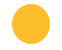 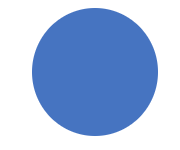 Organizational Representatives
1 ACCCA
1 CTA
1 CFT
1 CCCI
1 CSEA
1 CCLC
1 FACCC
1 CFT/CCE (Council of Classified Employees)
1 CCCAOE
Institutional Representatives	
2 CEOs				
2 faculty ASCCC		
2 students SSCCC		
1 CBO				
1 CSSO			
1 CIO				
1 ACHRO			
1 trustee
BoG Policy on Consultation
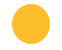 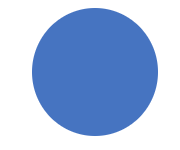 The Consultation Process shall have as its purposes to: 
(a)  assist the Board of Governors in its statutory roles; 
(b)  enhance the effectiveness of the colleges in achieving their established mission; 
(c)  improve trust, communication, and mutual understanding between the systemwide governing body and the districts and institutions; 
(d)  provide a structure for collaborative leadership that aims to maximize a sense of shared vision and common purpose within the California Community Colleges; and, 
(e)  make educational decisions which are in the best interests of the students, the system, and the State.
[Speaker Notes: http://extranet.cccco.edu/Portals/1/ExecutiveOffice/Consultation/Handbook/07.2018-Consultation-C-Handbook_CCCCO.pdf]
CCCCIO and ASCCC Collaboration
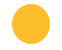 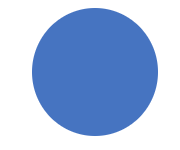 At the system level, the Academic Senate functions from the perspective of the best interest of students from the faculty perspective
Our CIO colleagues balance this with regulatory and statutory compliance requirements and budgetary constraints

Together, we generally create a balanced perspective that is both student centered and compliant
Consultation Council - Function
Working with System Partners at the State Level
The Role of 5C – Collaboration of ASCCC and CIOs
Voting Members
8 faculty representatives appointed by the ASCCC
4 representatives appointed by the CIOs
2 Chancellor's Office representatives - Dean of Curriculum and Instruction, Vice Chancellor of Educational Services


1 curriculum specialist appointed by CCC Classified Senate (4CS)
Resource Members
1 ACCE representative
1 CTE Administrator
1 Chancellor's Office Legal Counsel staff

Leadership
Co-chairs: 1 from ASCCC and 1 from the CIOs
California Community Colleges Curriculum Committee (5C)
Makes recommendations and provides guidance to the Chancellor’s Office on local and regional implementation of curriculum policy and regulations throughout the California Community College system, including general education, workforce, & development education programs in credit, non-credit and not-for-credit areas.
5C – Purpose and Responsibility
Responsible for the development and revision of 
All Title 5 regulations related to Curriculum and Instruction
The PCAH
and all other recommendations that require approval by the Board of Governors.
In formulating its recommendations to the Board of Governors, the 5C shall consult with all appropriate constituencies, and shall rely primarily on the advice and judgment of the Academic Senate.
5C – Purpose and Responsibility
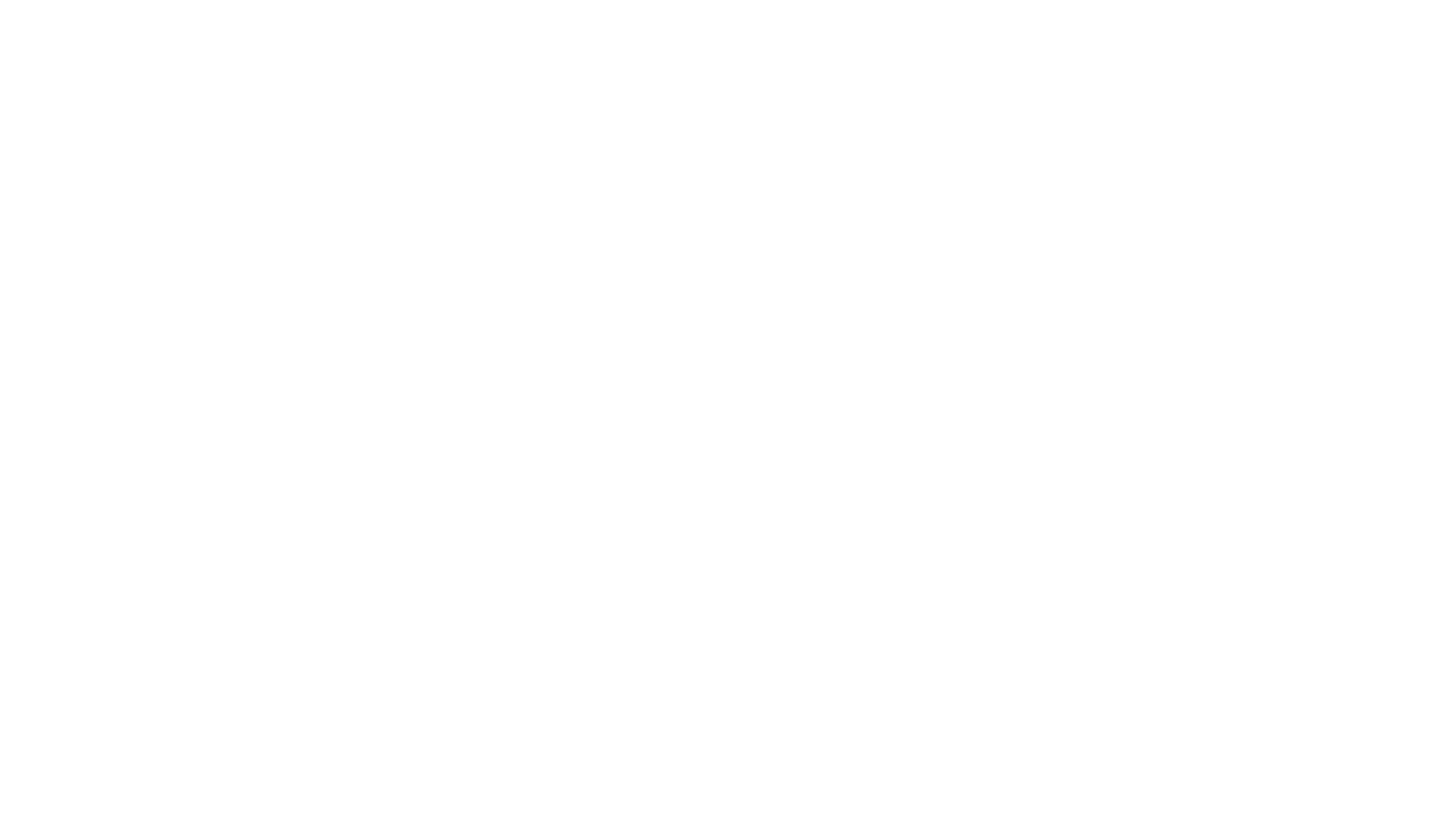 Collaboration
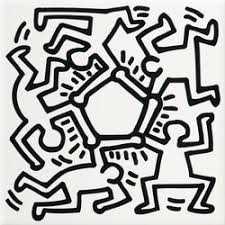 Foster communication and relationships both organizationally and interpersonally

Discuss issues and areas of commonality and difference to understand each others views and concerns

Don’t surprise each other!
[Speaker Notes: Address how this works at the local level also]
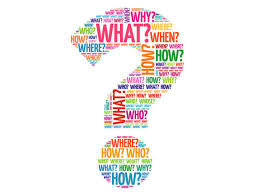 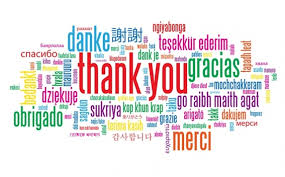 [Speaker Notes: TIME BENDER!]